Higher-Order Thinking
Proses Berpikir Tingkat Tinggi
PUSAT PENILAIAN PENDIDIKAN
BADAN PENELITIAN DAN PENGEMBANGAN
KEMENTERIAN PENDIDIKAN DAN KEBUDAYAAN
Skor dan ranking Indonesia dalam PISA
Apakah Higher-Order Thinking?
Higher-order thinking adalah ketika mengingat kembali informasi (recall atau ingatan) diminimalkan dan penekanan diberikan terhadap: 
mentransfer informasi dari satu konteks ke konteks lainnya 
memproses dan menerapkan informasi 
melihat keterkaitan antara informasi yang berbeda-beda  
menggunakan informasi untuk menyelesaikan masalah  
Secara kritis mengkaji/menelaah ide atau gagasan dan informasi
Higher-order thinking termasuk menunjukkan pemahaman akan informasi dan bernalar daripada sekedar mengingat kembali/recall informasi.   

Tidak sedang menguji ingatan 
    adakalanya perlu memberi informasi yang dibutuhkan untuk menjawab pertanyaan  dan siswa menunjukkan pemahaman terhadap ide dan informasi dan/atau memanipulasi atau menggunakan informasi.
Higher-order thinking tidak terpaku hanya untuk siswa yang lebih dewasa atau kurikulum yang lebih ‘sulit’:
Penilaian yang fokus pada ‘higher-order thinking’ turut melibatkan:    
Pertanyaan dan jawaban; 
Eksplorasi dan analisis;  
Memakai nalar ketika memperoleh informasi, bukan mengingatnya kembali;  
Memecahkan, menilai, mengkritik dan menerjemahkan.  

*Pertanyaan yang sifatnya higher-order thinking tidak selalu harus lebih sulit.
‘Sulit’ tidak sama dengan Higher-Order Thinking.
Contoh:

Mengetahui arti dari kata yang jarang digunakan, mungkin termasuk sulit, tetapi itu bukan Higher-Order Thinking, kecuali turut melibatkan proses penalaran (seperti mencari arti dari konteks/stimulus).
Proses-proses kognitif mana saja yang kemungkinan melibatkan Higher-Order Thinking?
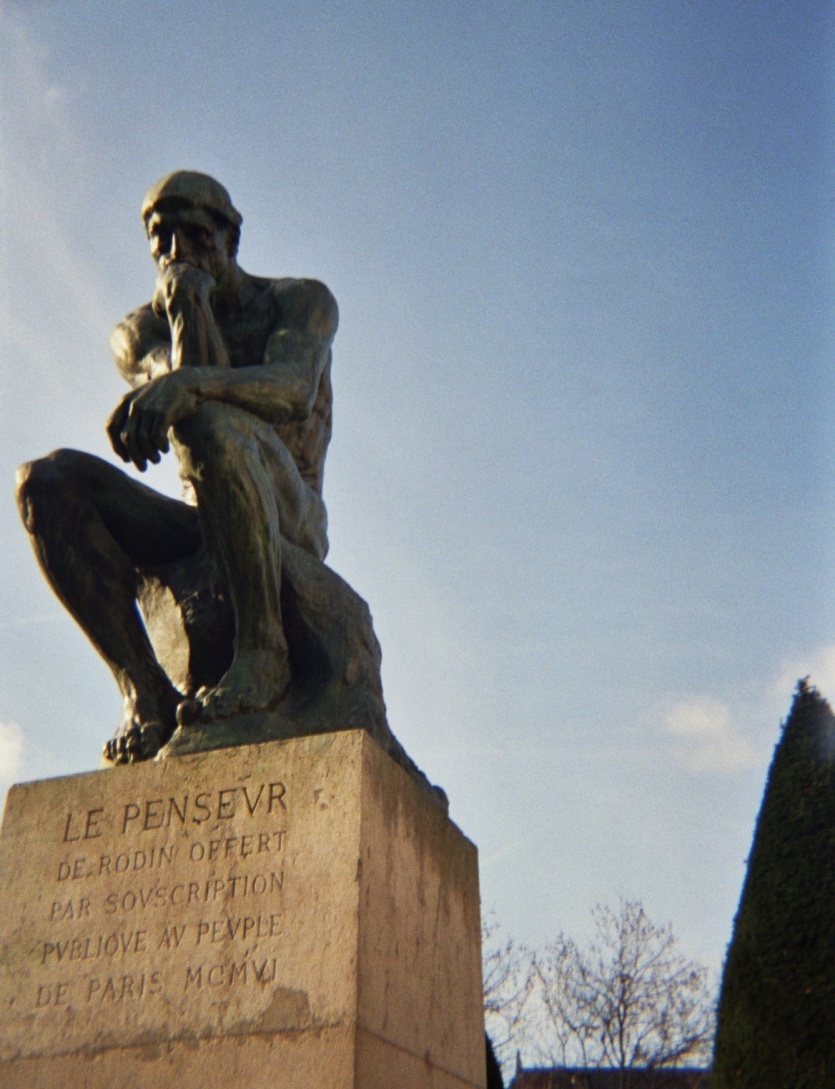 Bloom taxonomy dipandang sebagai sebuah hierarki kegiatan-kegiatan yang bersifat lower order dan higher order.
(berdasarkan  McCurry)
Tabel  berikut mengklasifikasikan kata kerja operasional yang umumnya digunakan dalam pertanyaan  ke dalam kategori  
	Taksonomi Bloom
Dimensi Proses Kognitif (dari Anderson & Krathwohl, 2001)
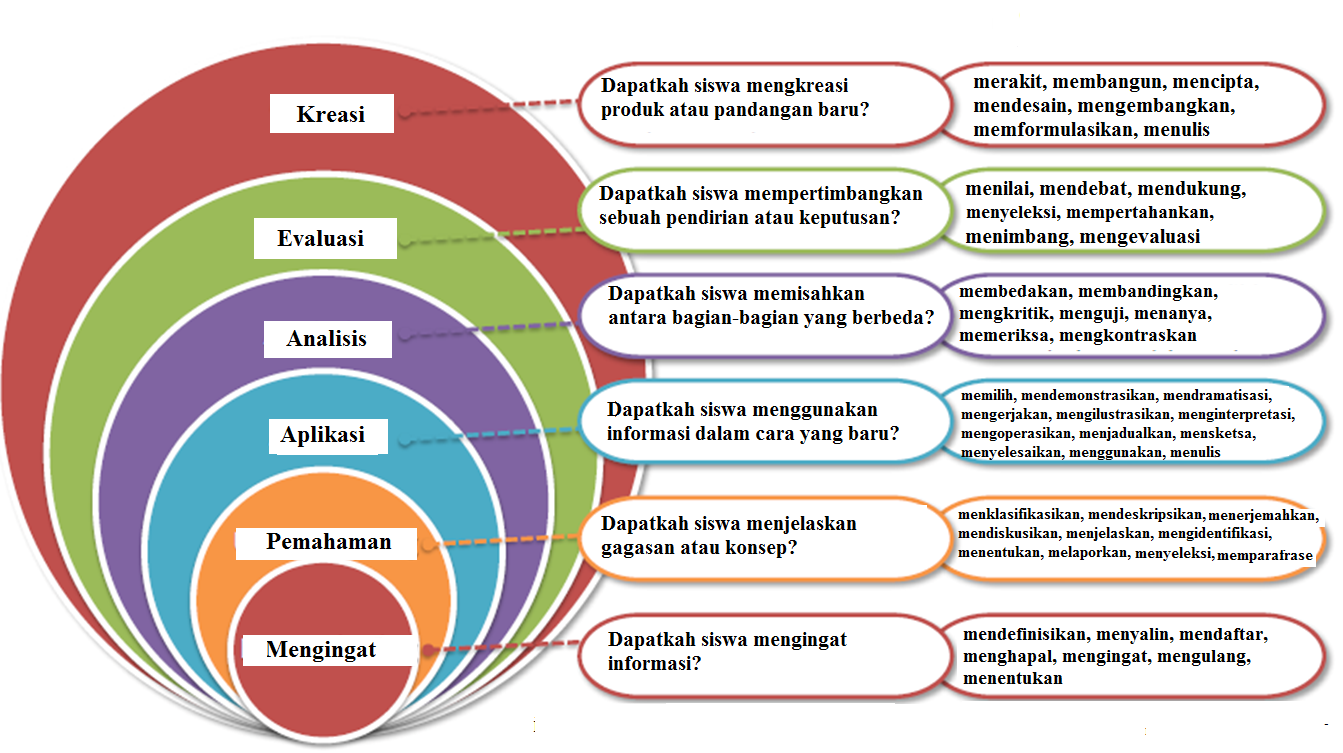 Standar Level Kemampuan
LEVEL 1: 
   Peserta didik memiliki kemampuan standar minimum dalam menguasai pelajaran (Knowing)

LEVEL 2: 
    Peserta didik memiliki kemampuan aplikatif (Applying)

LEVEL 3: 
    Peserta didik memiliki kemampuan penalaran dan logika (Reasoning).
LEVEL 1:
Memperlihatkan ingatan dan pemahaman dasar terhadap materi pelajaran dan dapat membuat generalisasi yang sederhana.
Memperlihatkan tingkatan dasar dalam pemecahan masalah dalam pembelajaran, paling tidak dengan satu cara.
Memperlihatkan pemahaman dasar terhadap grafik-grafik, label-label, dan materi visual lainnya.
Dapat mengkomunikasikan fakta-fakta dasar dengan menggunakan terminologi yang sederhana.
LEVEL 2:
Memperlihatkan pengetahuan dan pemahaman terhadap materi pelajaran dan dapat mengaplikasikan gagasan-gagasan dan konsep-konsep dalam konteks tertentu.
Dapat menginterpretasi dan menganalisis informasi dan data.
Dapat memecahkan masalah-masalah rutin dalam pelajaran.
Dapat menginterpretasi grafik-grafik, tabel-tabel, dan materi visual lainnya.
Dapat mengkomunikasikan dengan jelas dan terorganisir penggunaan terminologi.
LEVEL 3:
Memperlihatkan pengetahuan dan pemahaman yang luas terhadap materi pelajaran dan dapat menerapkan gagasan-gagasan dan konsep-konsep dalam situasi yang familiar, maupun dengan cara yang berbeda.
Dapat menganalisis, mensintesis, dan mengevaluasi gagasan-gagasan dan informasi yang faktual.
Dapat menjelaskan hubungan konseptual dan informasi yang faktual
Dapat menginterpretasi dan menjelaskan gagasan-gagasan yang kompleks dalam pelajaran.
Dapat mengekspresikan gagasan-gagasan nyata dan akurat dengan menggunakan terminologi yang benar.
Dapat memecahkan masalah dengan berbagai cara dan melibatkan banyak variabel.
Dapat mendemonstrasikan pemikiran-pemikiran yang original.
FISIKA SMPContoh soal level PEMAHAMAN (1)
Perhatikan gambar rangkaian listrik berikut!
 Agar lampu  L1 dan L2 menyala, saklar S harus disambung  dengan   batang yang terbuat dari....
   A. kayu
   B.  kaca
   C.  plastik
   D.  besi
L1
L2
Contoh soal level PENERAPAN  (2)
Perhatikan gambar rangkaian listrik berikut!






Pada keadaan  saklar S dibuka seperti gambar,  keadaan lampu-lampu yang benar adalah....
     A.	L1 dan L2 menyala
     B.	L1 dan L2 padam
     C.	L1 menyala,  dan L2 padam
     D.	L1 padam, dan L2 menyala
L1
L2
16 December 2016
Contoh soal level PENALARAN (3)
Perhatikan gambar rangkaian listrik berikut!
Mula-mula saklar S dihubungkan menyebabkan arus listrik mengalir sehingga lampu L1 dan L2 sama terangnya.






Kemudian pada kawat A - B dipasang lampu L3  yang sejenis dengan lampu  L1 dan L2. Ketika  saklar S dihubungkan, bagaimana keadaan lampu-lampu tersebut? 
 A. L1 akan padam, sedangkan L2  menyala sama terang dengan L3 .
 B. Ketiga lampu L1 , L2 , dan L3  menyala dengan sama terang.
 C. Ketiga lampu menyala,  namun lampu L2 lebih terang daripada  L1
     dan L3. 
 D. Ketiga lampu menyala, namun lampu L2 dan L3 lebih terang daripada
      L1.
L1
A
L2
B
16 December 2016
Latihan ‘rather cool’/ ‘hot’/ ‘hotter’:

Pilihlah beberapa bahan dari buku cetak mata pelajaran.  

Buatlah beberapa indikator yang merefleksikan higher-order thinking yang mengacu ke kurikulum.

Ubahlah indikator tersebut menjadi pertanyaan-pertanyaan PG.   

Buatlah pertanyaan dari bahan yang tidak ada dalam buku cetak.  Gunakan berbagai sumber referensi.
HAL-HAL PENTING DALAM MENULIS SOAL HOT
1. Pilih materi yang sesuai dengan indikator soal (disebut “stimulus”)
2. Periksa materi (stimulus)
Apakah bermanfaat?
Apakah merefleksikan kurikulum?
Apakah menarik? Relevan? Cocok?
Apakah pertanyaan penting yang dapat diidentifikasi dari stimulus?
3. HOT 
Analisis
Sintesis
Evaluasi
KISI-KISI
Pilihlah KD
 Pilih materi yang dapat dibuat soal 
    HOT
3. Tentukan stimulus yang memuat informasi 
    untuk menjawab soal.
    Stimulus: gambar/grafik/wacana/data yang  
    merupakan konteks dari dunia nyata. 
4. Buatlah indikator yang merefleksikan soal 
    HOT: analisis, sintesis, evaluasi
Format Kisi-kisi
Contoh-contoh
KOMPETENSI: BILANGAN PECAHAN

LEVEL KOGNITIF TERTINGGI:  REASONING (RELATIONAL STRUCTURE)
	IBU MEMBELI SEBUAH MARTABAK DAN MEMBAGI SEPARUH MARTABAK KEPADA TIGA ORANG ANAKNYA. TIDAK BERAPA LAMA, AYAH DATANG. IBU MEMBAGI SISA SEPARUH MARTABAK TERSEBUT, SEHINGGA AYAH DAN KETIGA ANAK PADA AKHIRNYA AKAN MENDAPATKAN BAGIAN MARTABAK YANG SAMA . 

	JIKA  BAGIAN DIARSIR PADA DIAGRAM BERIKUT ADALAH ILUSTRASI SEPARUH MARTABAK YANG TELAH DIBAGI TIGA,  GAMBARKAN PEMBAGIAN YANG IBU LAKUKAN TERHADAP SEPARUH MARTABAK SISANYA!
KISAH KAKEK DAN PENCURI PEPAYA
	Diambil dari http://www.kisahinspirasi.com/2012/09/kisah-kakek-dan-pencuri-pepaya.html
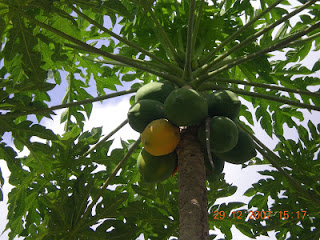 Cerita ini tentang seorang kakek yang sederhana, hidup sebagai orang kampung yang bersahaja. Suatu sore, ia mendapati pohon pepaya di depan rumahnya telah berbuah. Walaupun hanya dua buah namun telah menguning dan siap dipanen. Ia berencana memetik buah itu di keesokan hari. Namun, tatkala pagi tiba, ia mendapati satu buah pepayanya hilang dicuri orang.
Kakek itu begitu bersedih, hingga istrinya merasa heran. “Suamiku, jangan hanya karena sebuah pepaya saja engkau demikian murung” ujar sang istri. “Bukan itu yang aku sedihkan,” jawab sang kakek.  “Aku berpikir, betapa sulitnya orang itu mengambil pepaya kita. Ia harus sembunyi-sembunyi di tengah malam agar tidak ketahuan orang. Belum lagi mesti memanjatnya dengan susah payah untuk bisa memetik pepaya.”“Oleh karena itu istriku...,” lanjut sang kakek. “Saya akan meminjam tangga dan saya taruh di bawah pohon pepaya kita. Mudah-mudahan ia datang kembali malam ini dan tidak akan kesulitan lagi mengambil pepaya yang satunya.” Namun saat pagi kembali hadir, ia mendapati pepaya yang tinggal sebuah itu tetap ada beserta tangganya tanpa bergeser sedikit pun.  Sang Kakek tetap menunggu. Namun di pagi berikutnya, tetap saja buah pepaya itu masih di tempatnya.Di sore harinya, sang kakek kedatangan seorang tamu yang menenteng dua buah pepaya besar di tangannya. Sang kakek belum pernah mengenal si tamu tersebut. Singkat cerita, setelah berbincang lama, sang tamu dengan amat menyesal mengaku bahwa ialah yang telah mencuri pepayanya.
“Sebenarnya, dimalam berikutnya saya ingin mencuri buah pepaya yang tersisa. Namun saat saya menemukan ada tangga di sana, saya tersadarkan dan sejak itu saya bertekad untuk tidak mencuri lagi. Untuk itu, saya kembalikan pepaya Anda dan untuk menebus kesalahan saya, saya hadiahkan pepaya yang baru saya beli di pasar untuk Anda.”
Contoh Soal Level Kognitif: menemukan informasi
Apakah yang membuat perasaan Kakek sedih setelah menyadari satu buah pepaya miliknya hilang?
Apakah yang dilakukan sang pencuri untuk menebus kesalahannya?
Contoh soal level kognitif: integrasi dan interpretasi
Seorang pembaca berpendapat bahwa sifat Kakek tersebut dermawan. Setujukah kamu dengan pendapat pembaca tersebut? Jelaskan alasanmu!
Menurutmu, apakah yang membuat si pencuri tersadar untuk tidak mencuri lagi?
Contoh soal level kognitif: refleksi dan evaluasi
Setelah selesai membaca cerita tersebut, Ani menilai bahwa sifat pencurilah yang menjadikan cerita tersebut menarik. Setujukah kamu dengan pendapat Ani? Jelaskan alasanmu!
Apakah pendapatmu jika pada cerita tersebut si pencuri tetap mengambil pepaya milik Kakek yang kedua?
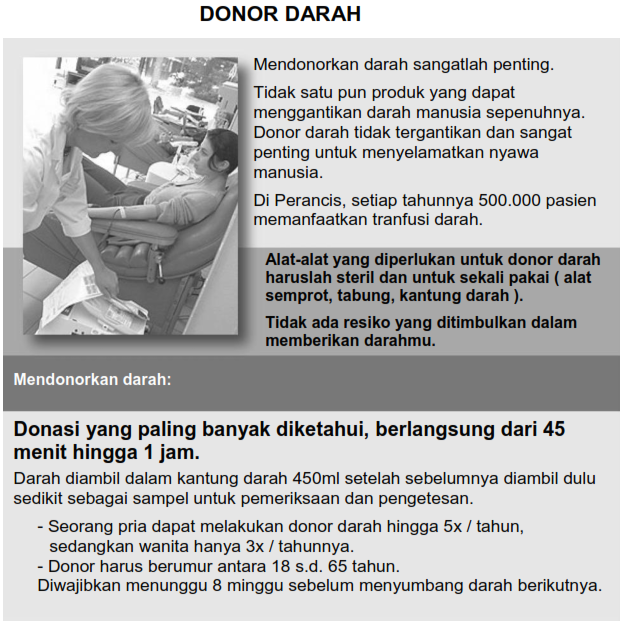 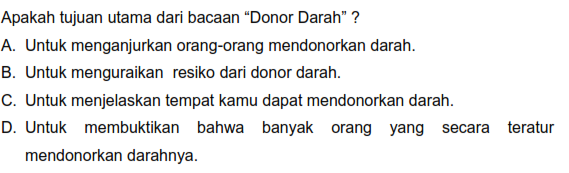 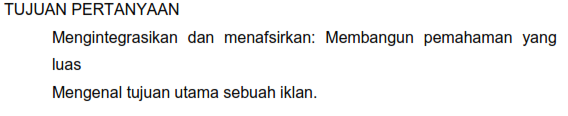 LEVEL 2
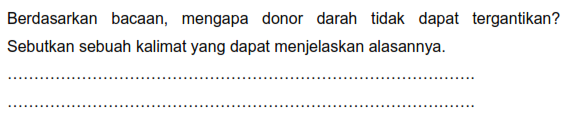 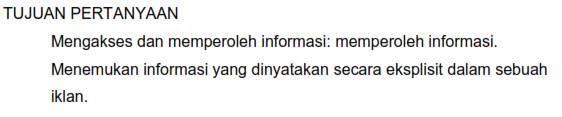 LEVEL 1
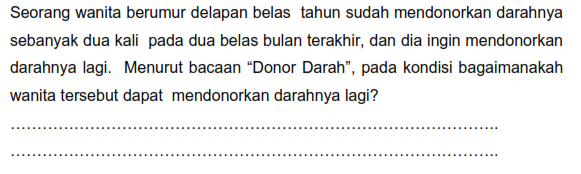 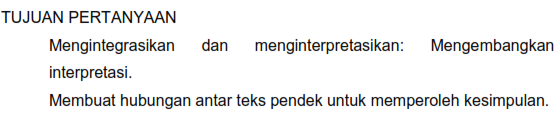 LEVEL 2
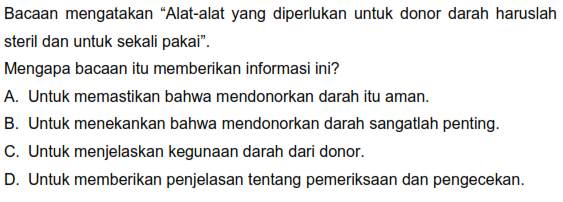 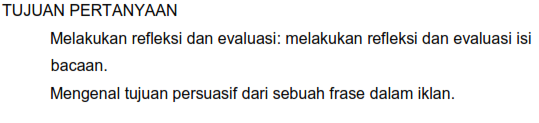 LEVEL 3
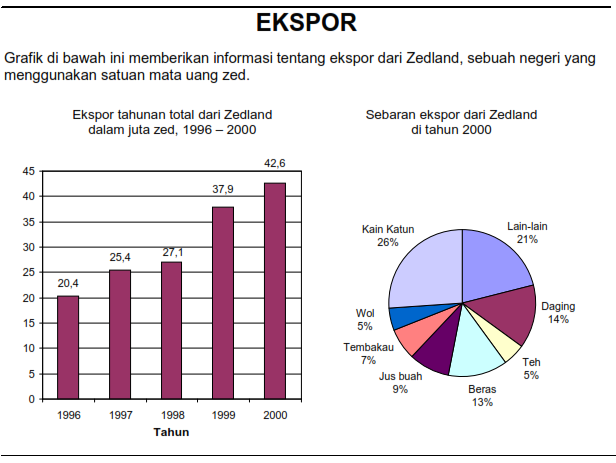 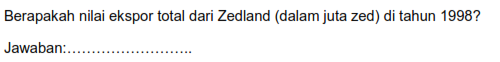 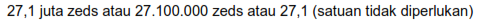 REPRODUKSI --- LEVEL 1
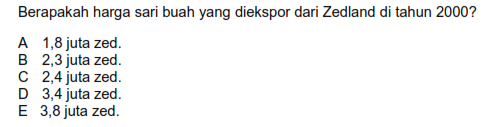 KUNCI;   E
KONEKSI – MENGHUBUNGKAN (LEVEL 2)
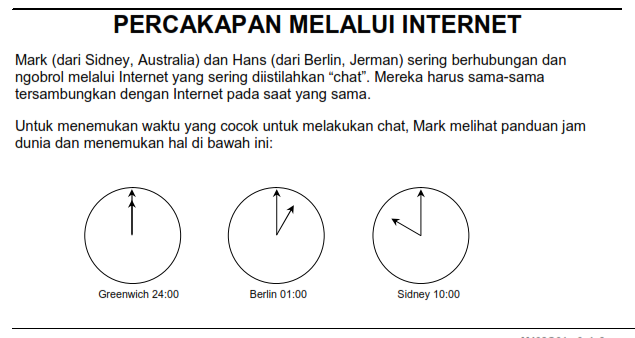 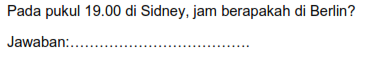 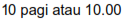 (MENGHUBUNGKAN)
LEVEL 2
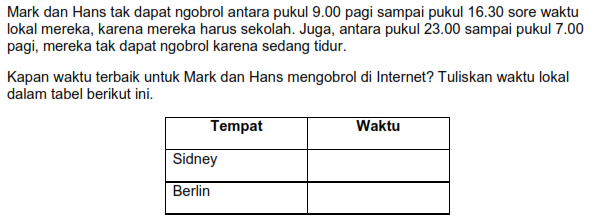 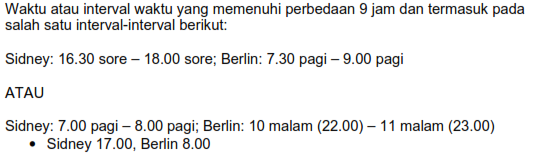 REFLEKSI  -- LEVEL 3
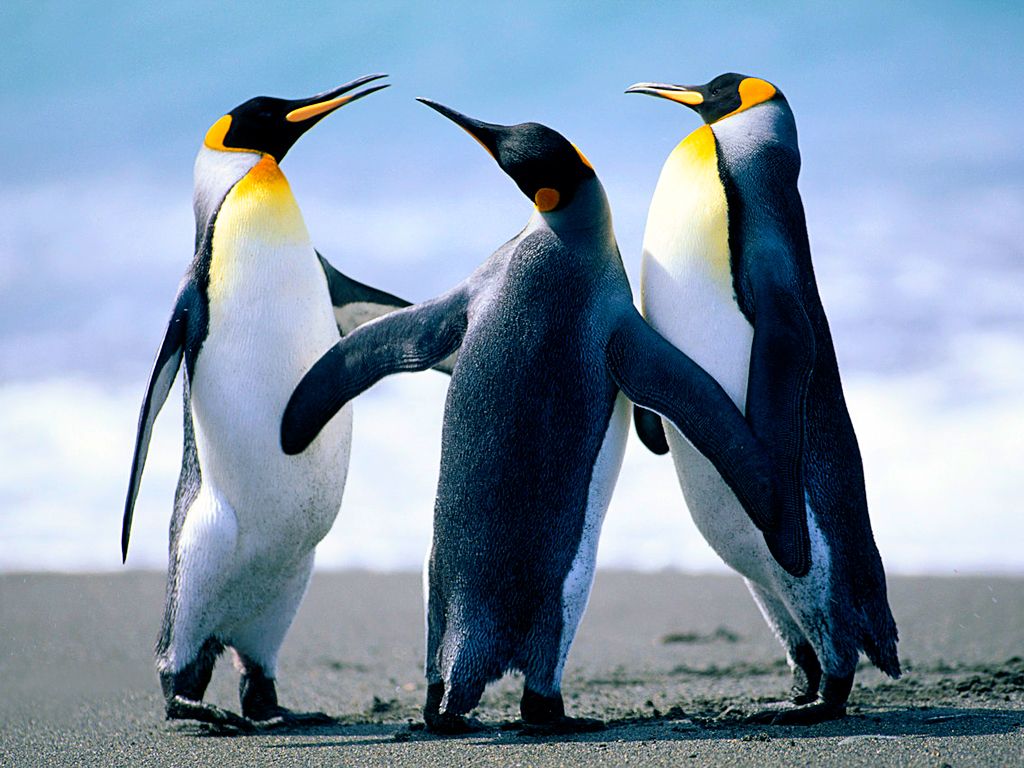 TERIMA KASIH